Бюджет городского поселения Излучинск на 2015 год
 и плановый период 
2016 и 2017 годов
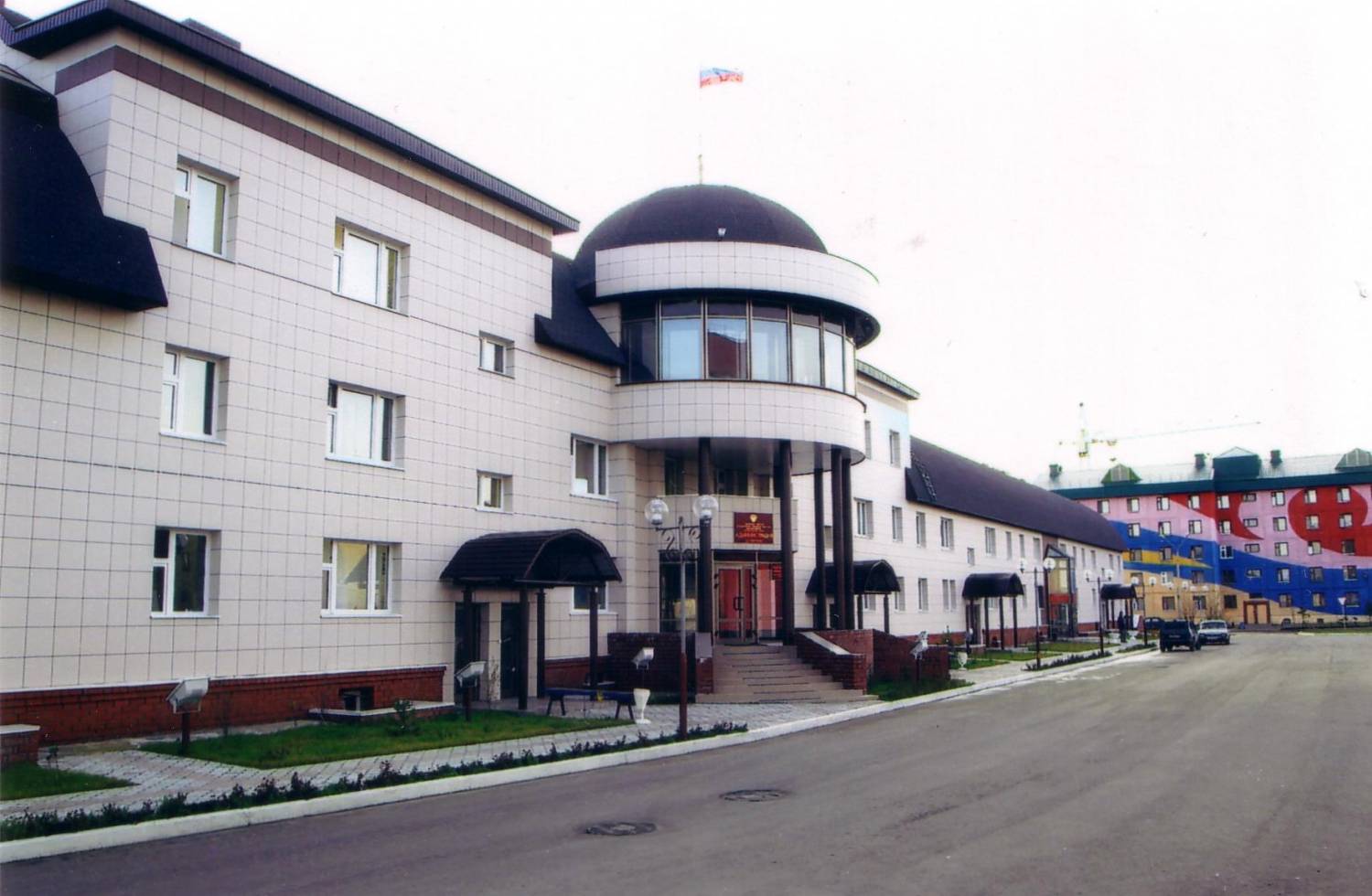 2014 год
Основные задачи бюджетной политики поселения на 2015 год и плановый период  
2016 и 2017 годов
Обеспечение сбалансированности бюджета.
Повышение оплаты труда работников бюджетной сферы поселения.
Повышение эффективности оказания муниципальных услуг.
Повышение эффективности деятельности органов местного самоуправления поселения.
Повышение качества муниципальных программ и расширение их использования в бюджетном планировании.
Основные характеристики бюджета поселения 
на 2015 год и плановый период 2016 и 2017 годов
Доходы бюджета поселения
НАЛОГОВЫЕ ДОХОДЫ
НЕНАЛОГОВЫЕ ДОХОДЫ
БЕЗВОЗМЕЗДНЫЕ ПОСТУПЛЕНИЯ
*Доходы от предусмотренных законодательством Российской Федерации о налогах и сборах федеральных налогов и сборов, в том числе от налогов, предусмотренных специальными налоговыми режимами, региональных и местных налогов, а также пеней и штрафов по ним
*Денежные средства, поступающие в бюджет на безвозвратной и безвозмездной основе из вышестоящих бюджетов, а также перечисления от физических и юридических лиц, в том числе добровольные пожертвования
* Платежи от использования имущества, находящегося в муниципальной собственности, доходы от продажи имущества, находящегося в муниципальной собственности, доходы от платных услуг, оказываемых казенными учреждениями,  а также платежи в виде штрафов или иных санкций за нарушение законодательства
Зачисление налогов в бюджет поселения
Налоговые доходы бюджета поселения на 2015 год   и плановый период 2016 и 2017 годов (тыс. рублей)
Структура неналоговых доходов бюджета поселения на 2015 год и плановый период 2016 и 2017 годов, %
Тыс. руб.
Безвозмездные поступления  бюджета поселения на 2015 год и плановый период 2016 и 2017 годов, тыс. рублей
Структура расходов бюджета поселения в функциональном разрезе на 2014- 2017 годы, тыс. рублей
Перечень муниципальных  программ поселения, района 
  и государственных программ Ханты-Мансийского автономного округа - Югры
Перечень муниципальных  программ поселения, района 
 и государственных программ Ханты-Мансийского автономного округа – Югры (продолжение)
Источники формирования и направления использования муниципального дорожного фонда на 2015-2017 годы, тыс. рублей
Общегосударственные вопросы
Национальная оборона
Бюджетные ассигнования данного раздела планируется направить на осуществление переданных полномочий Российской Федерации по первичному воинскому учету на территориях, где отсутствуют военные комиссариаты за счет средств федерального бюджета
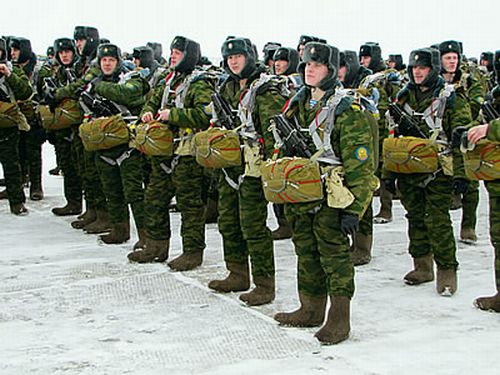 тыс. руб.
Национальная безопасность и правоохранительная деятельность
Жилищно-коммунальное хозяйство
Расходы на жилищно-коммунальное хозяйство в 2015 году
Культура, кинематография
Расходы запланированы:
на содержание муниципального казенного учреждения «КДЦ «Респект»
на организацию и проведение культурно-массовых и досуговых мероприятий поселения
Межбюджетные трансферты
Межбюджетные трансферты, получаемые на осуществление переданных полномочий органов местного самоуправления района органам местного самоуправления поселения в области дорожной деятельности в отношении автомобильных дорог местного значения в части содержания подъездных автомобильных дорог Нижневартовского района  на 2015 год и плановый период 2016 и 2017 годов, тыс. рублей
Межбюджетные трансферты, передаваемые бюджету района из бюджета поселения на осуществление части полномочий по решению вопросов местного значения в соответствии с заключенными соглашениями 
на 2015 год и плановый период 2016 и 2017 годов, тыс. рублей
Спасибо за внимание!